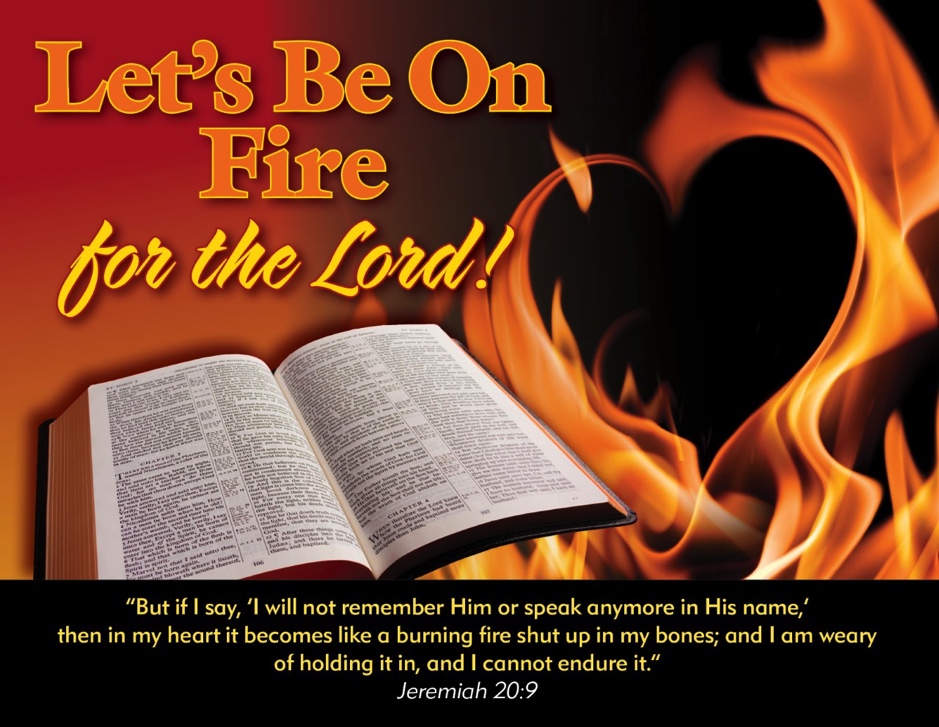 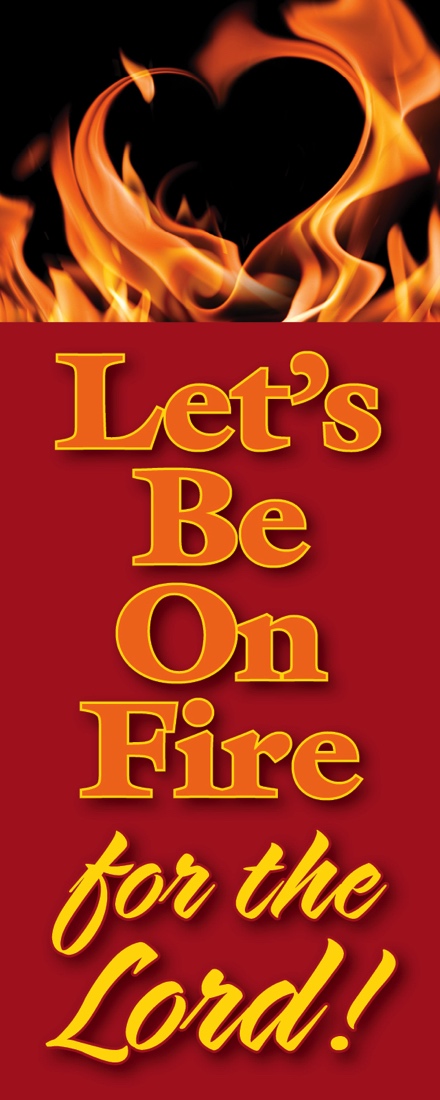 Hebrews’ Hortatory Subjunctives
“The [hortatory] subjunctive is commonly used to exhort or command oneself and one’s associates. This use of the subjunctive is used ‘to urge some one to unite with the speaker in a course of action upon which he has already decided.’ Since there is no first person imperative, the hortatory subjunctive is used to do roughly the same task. Thus this use of the subjunctive is an exhortation in the first person plural. The typical translation, rather than we should . . . is let us . . . ” (Daniel B. Wallace, Greek Grammar Beyond the Basics: an Exegetical Syntax of the New Testament. Grand Rapids: Zondervan, 1996, p. 464).
To Be Steadfast
Hebrews 4:14
“Let us hold fast our confession...”
Hebrews 10:23
“Let us hold fast...without wavering...”
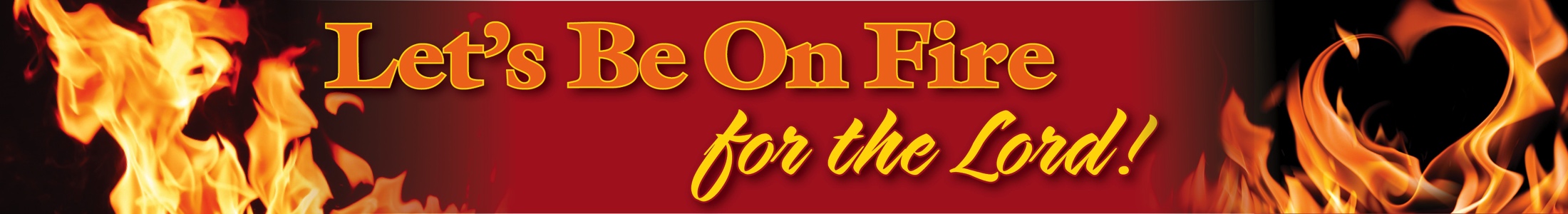 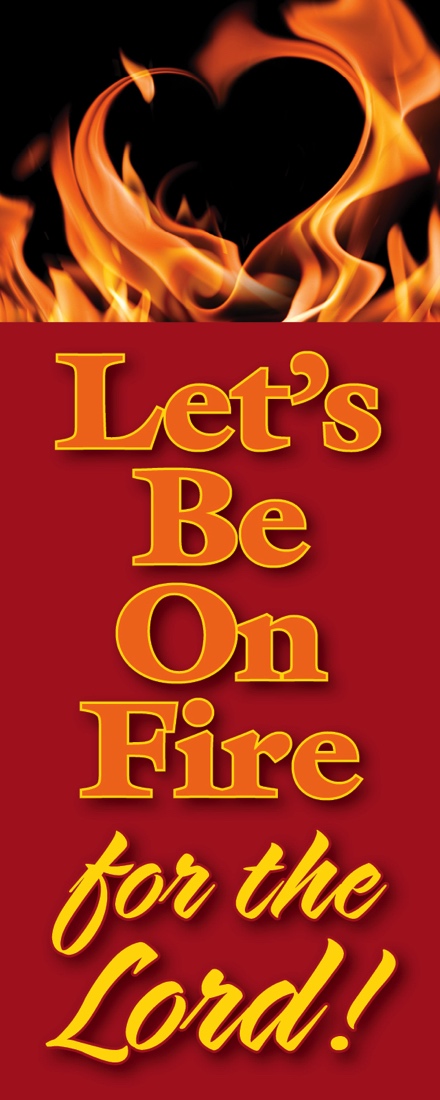 To Become Stronger
Hebrews 6:1
“Let us...go on to maturity...”
Hebrews 10:24
“Let us consider...one another...”
Hebrews 12:1 (#1)
“Let us also lay aside...”
To Worship
Hebrews 12:28 (2x)
“Let us be grateful...”
“Let us offer...”
Hebrews 13:15-16
“Let us continually offer up...”
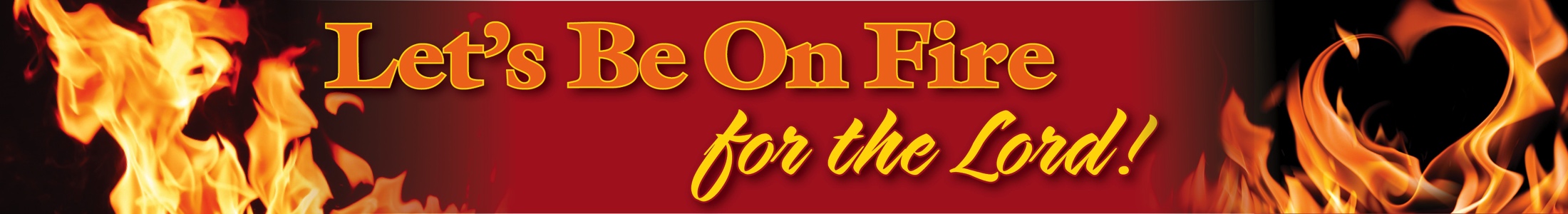 To Draw Near
Hebrews 4:16//10:19-22
“Let us with confidence draw near...”
Hebrews 13:112-14
“Let us go to Him outside the camp...”
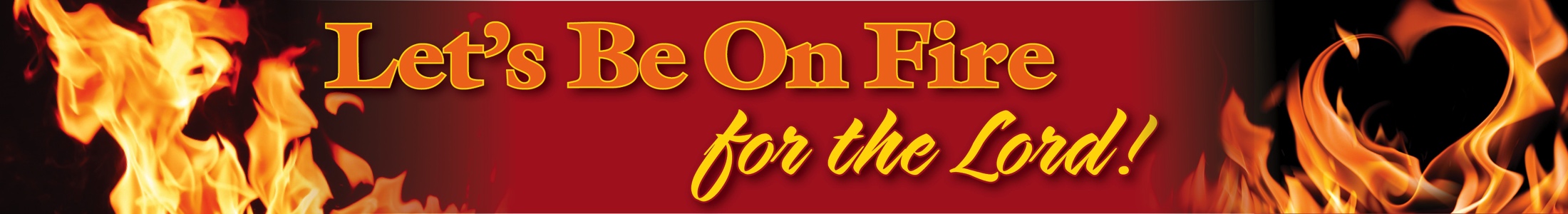 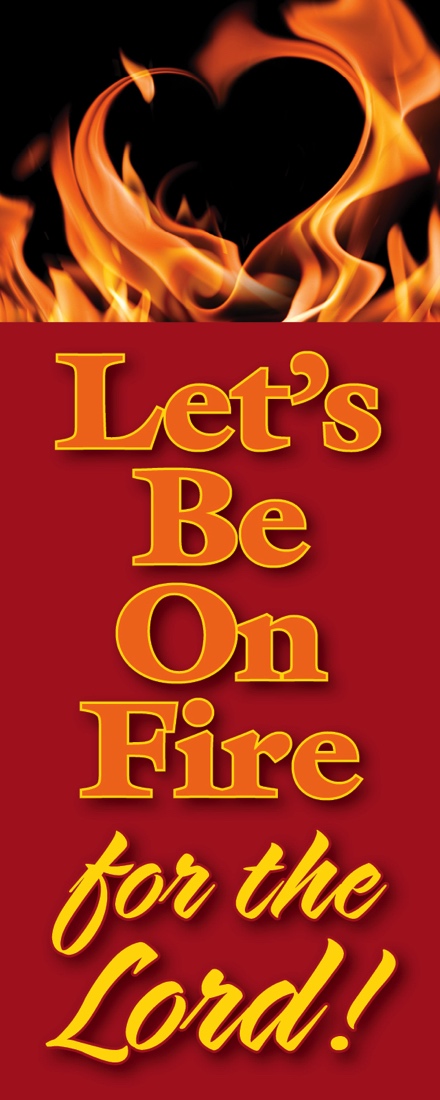 To Persevere
Hebrews 4:1-3
“Let us fear...”
Hebrews 4:11-13
“Let us strive to enter...”
Hebrews 12:1-3 (#2)
“Let us run with endurance...”
Now you know 
Hebrews’ Hortatory Subjunctives!

Exhortations To Be Steadfast!
Exhortations To Become Stronger!
Exhortations To Worship!
Exhortations To Draw Near!
Exhortations To Persevere!
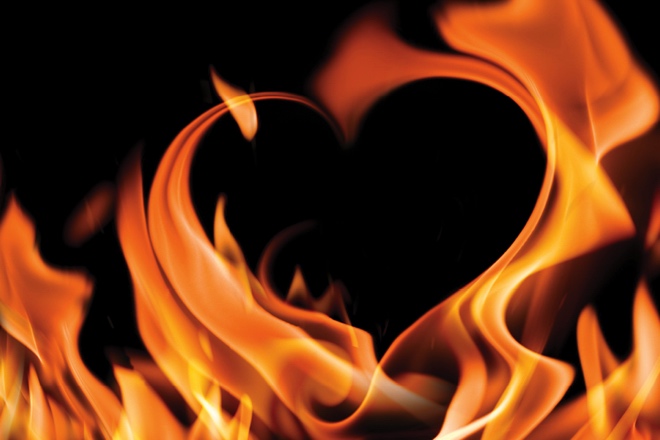